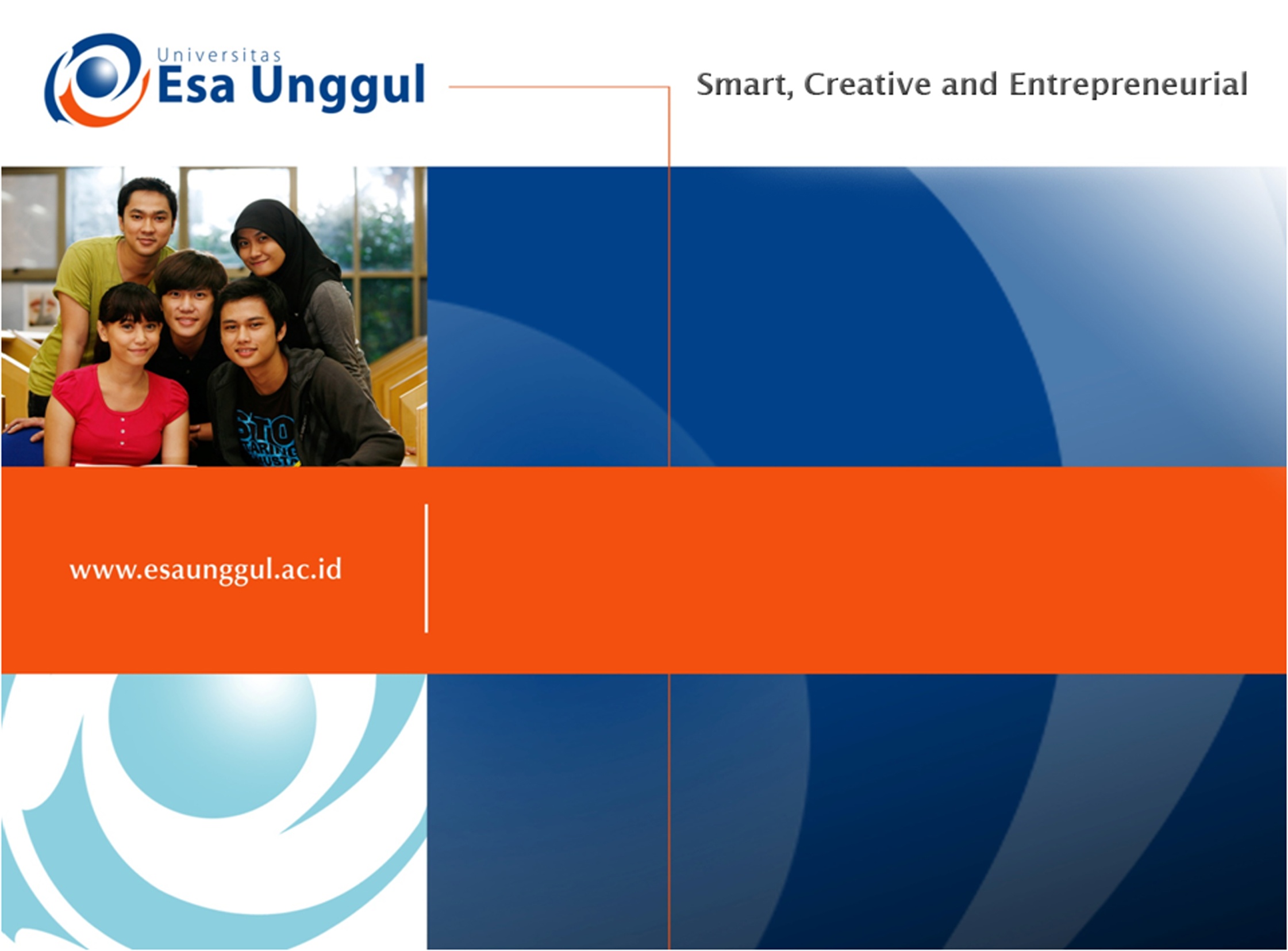 PEKERJAAN DALAM UNIT DESAIN
PERTEMUAN 12
OSKAR JUDIANTO SSn., MM., MDs.
DESAIN PRODUK
FAKULTAS DESAIN dan INDUSTRI KREATIF
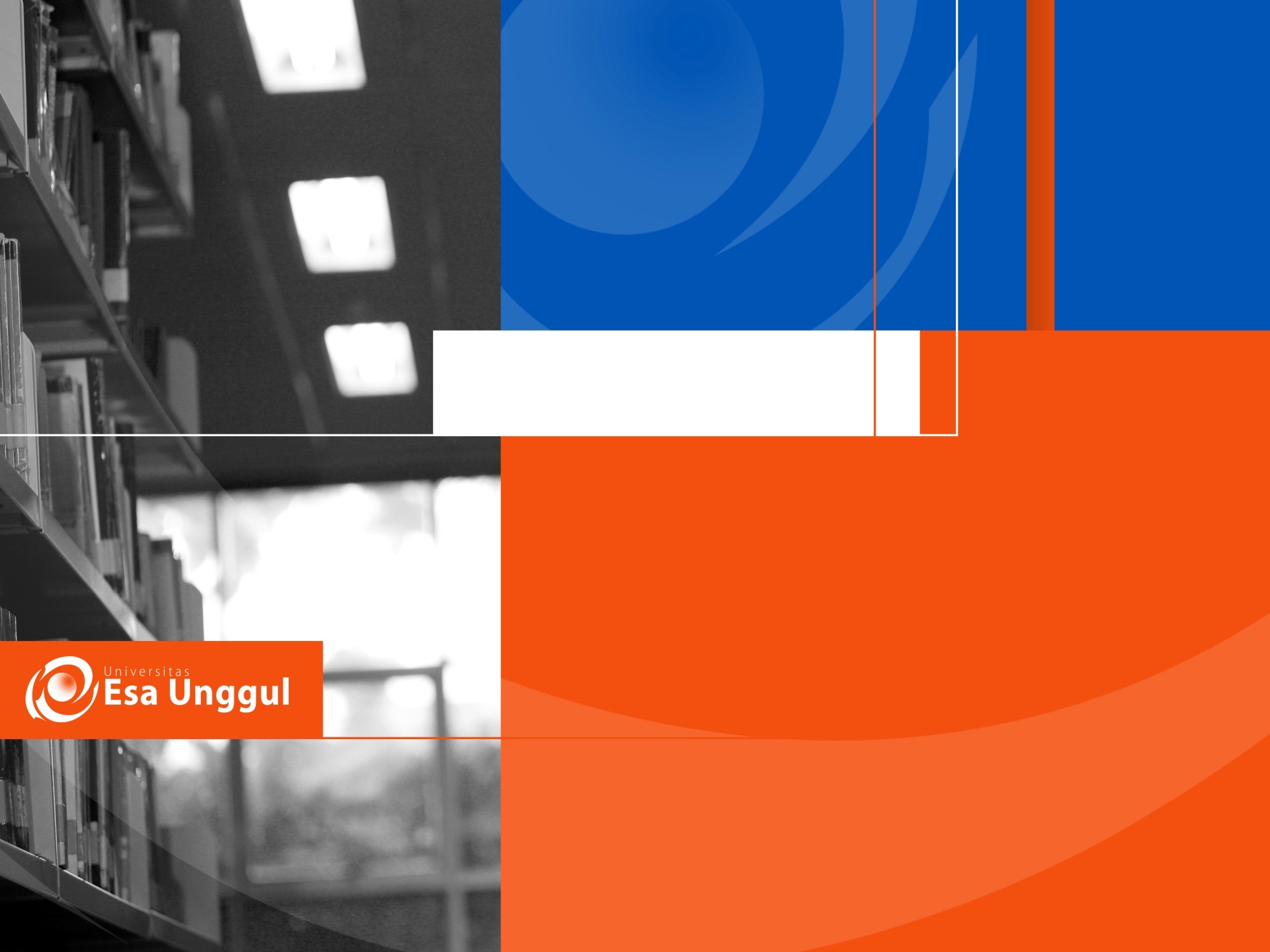 Materi Sebelum UTS
01. Manajemen dalam desain
02. SDM dan kegiatan desain
03. Terapannya dalam manajemen desain
04. Desain Strategi dalam manajemen desain
05. Tujuan dalam manajemen desain
06. Desain, inovasi dan teknologi di manajemen
07. Efektifitas antara manajemen dan desain
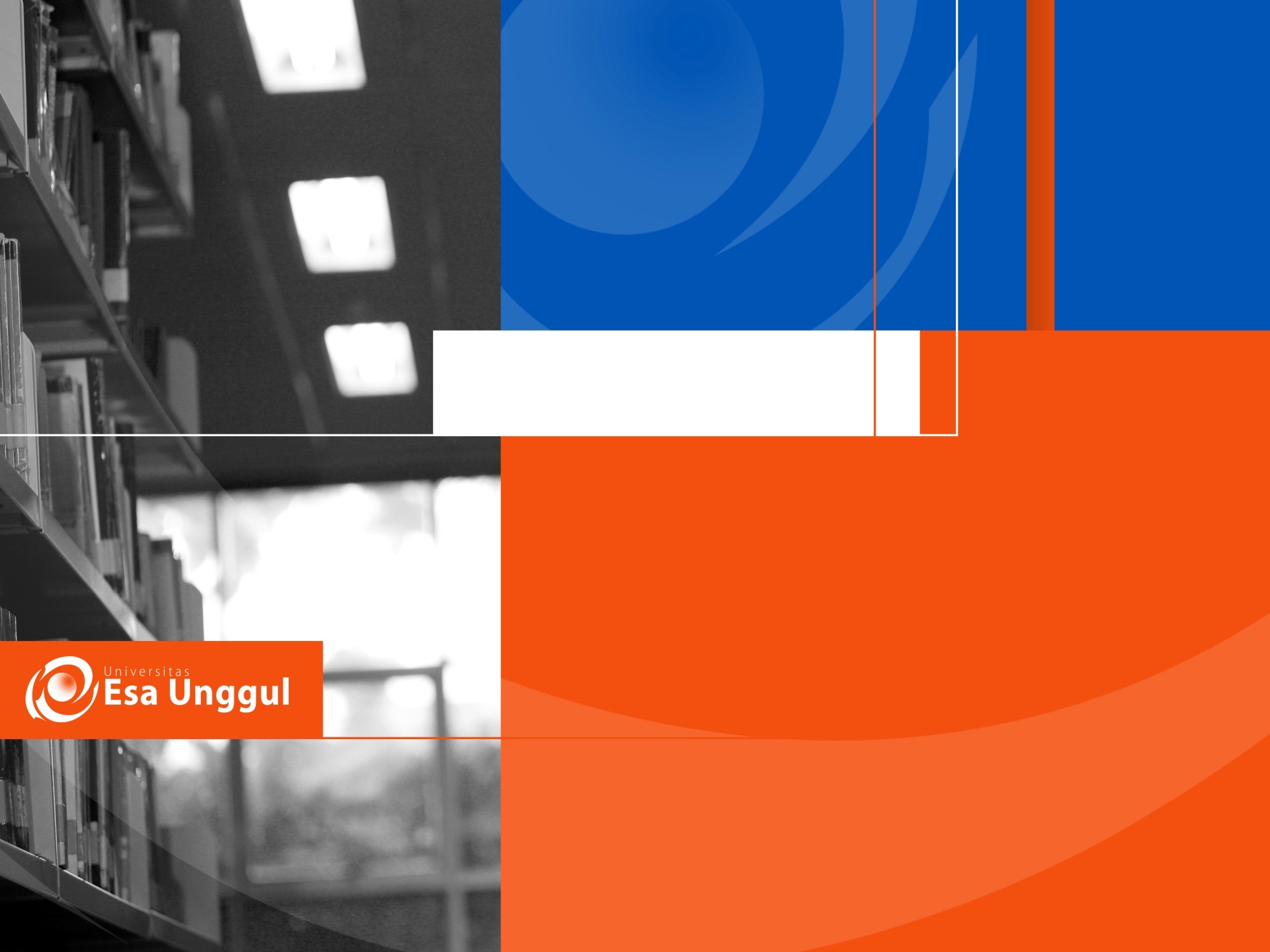 Materi Setelah UTS
08. Ruang lingkup manajemen desain.
09. Manajemen desain taktis di perusahaan.
10. Metode dalam manajemen desain.
11. Jalur dalam manajemen desain
12. Pekerjaan dalam unit – unit desain
13. Tujuan akhir dalam manajemen desain
14. Proses desain dalam manajemen desain
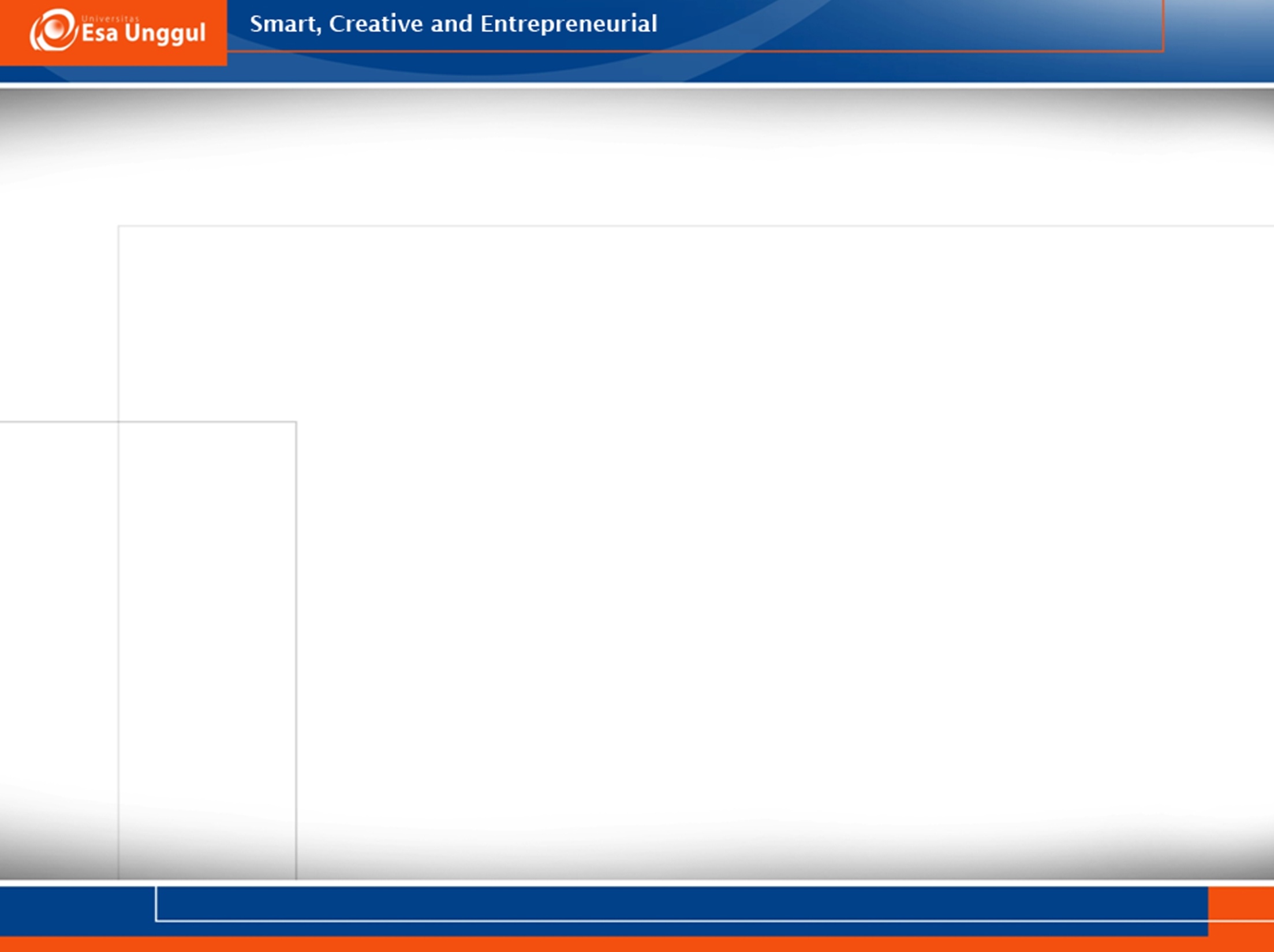 PEKERJAAN UNIT DESAIN
Desainer produk dilengkapi dengan keterampilan yang dibutuhkan untuk membawa produk dari konsepsi ke pasar. Mereka harus memiliki kemampuan untuk mengelola proyek desain, dan subkontrak daerah untuk sektor lain dalam industri desain.

Estetika dianggap penting dalam Desain Produk tapi desainer juga menangani aspek-aspek penting termasuk teknologi, ergonomi, kegunaan, stres bahan analisis dan rekayasa.
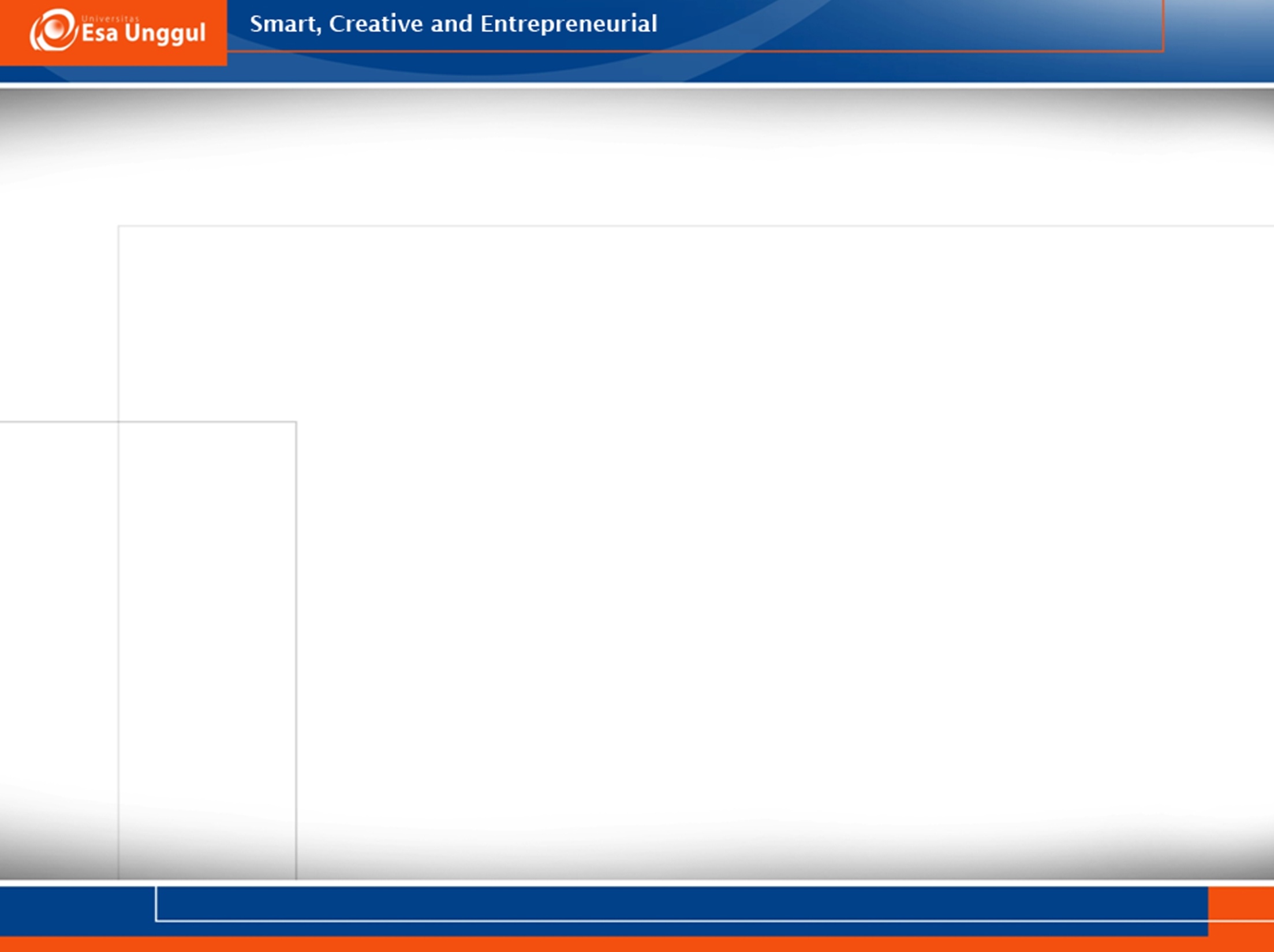 Seperti sebagian besar bidang desain ide untuk desain produk muncul dari suatu kebutuhan dan memiliki fungsi. 

Ini mengikuti metode tertentu dan terkadang dapat disebabkan oleh faktor-faktor yang lebih kompleks seperti asosiasi dan Telesis. 

Juga digunakan untuk menggambarkan produk yang kompeten secara teknis perancang atau desainer industri adalah istilah Industrial Design Engineer. 

The Cyclone vacuum cleaner penemu James Dyson misalnya dapat dianggap dalam kategori ini.
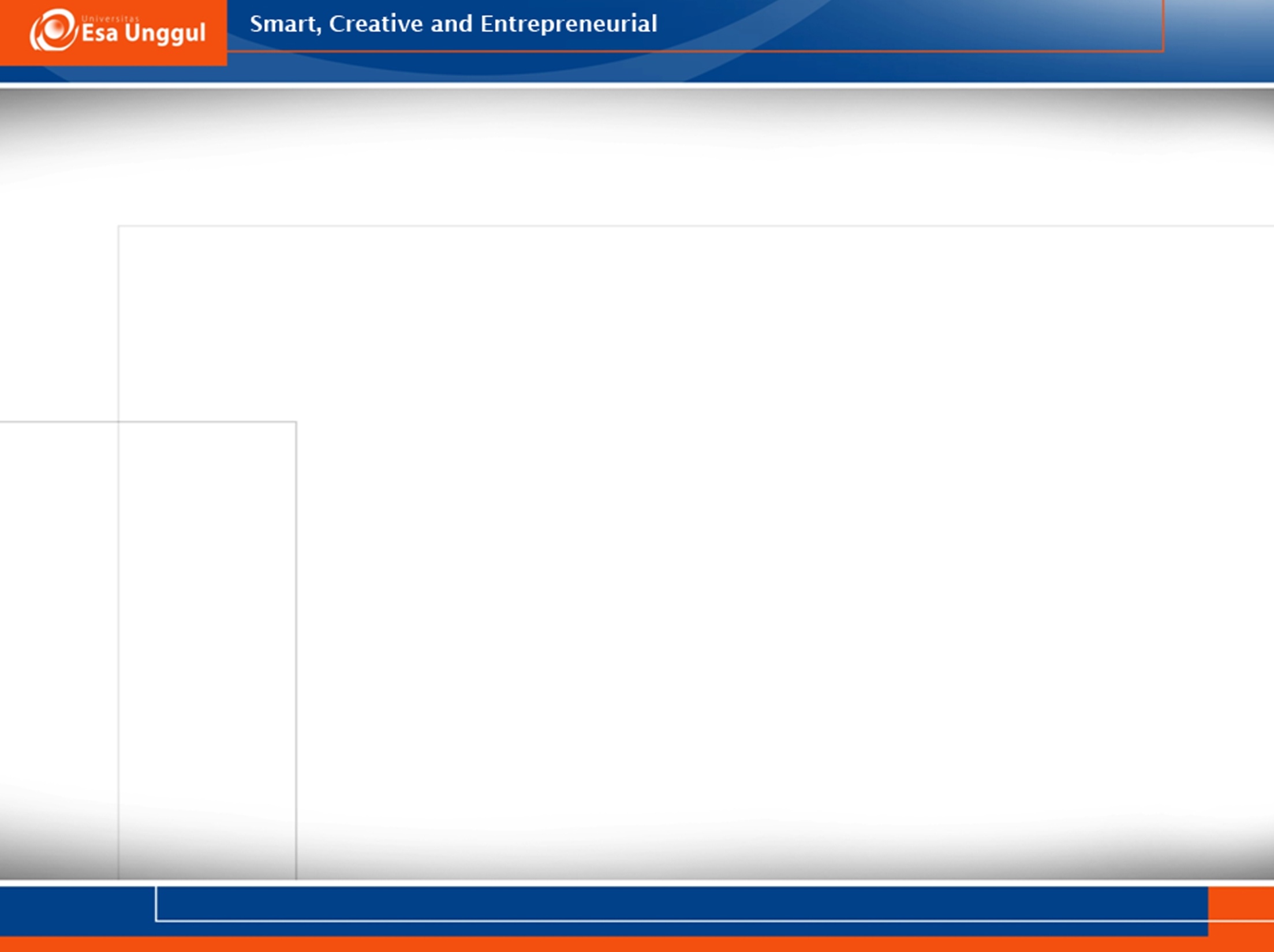 Beberapa perusahaan atau individu yang memiliki perasaan yang kuat terutama untuk mengembangkan produk-produk baru daripada yang lain. 

Dalam dunia modern ini termasuk teknologi terutama perusahaan-perusahaan seperti iRobot, Google atau Nokia. 

Banyak desainer produk aset strategis kepada perusahaan-perusahaan yang perlu untuk mempertahankan keunggulan kompetitif dalam inovasi.
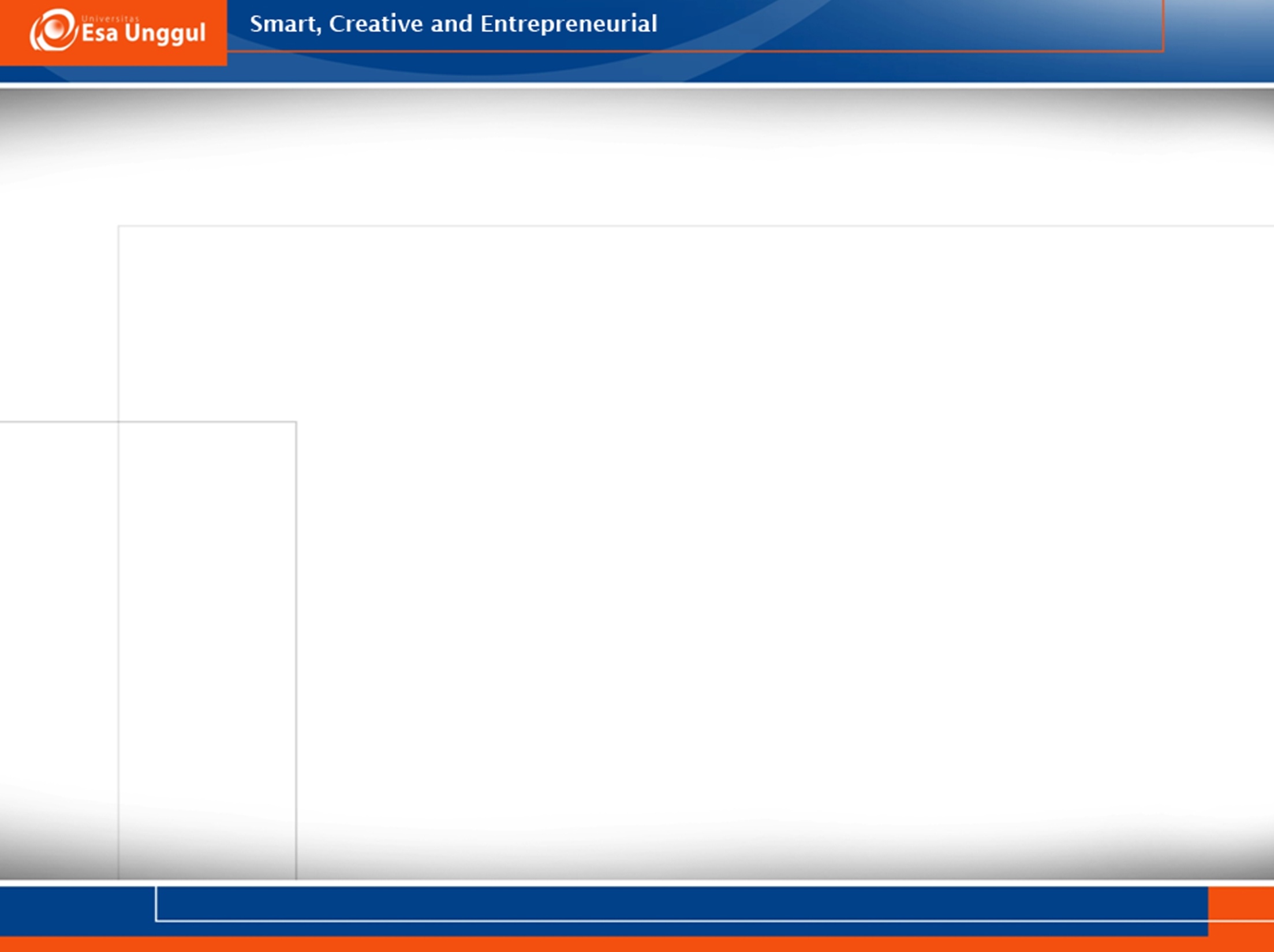 Perancangan dan Pengembangan Produk
Kesuksesan ekonomi sebuah perusahaan manufaktur tergantung pada kemampuan untuk mengidentifikasi kebutuhan pelanggan, kemudian secara tepat menciptakan produk yang dapat memenuhi kebutuhan tersebut dengan biaya yang rendah. Hal ini bukan merupakan tanggung jawab bagian pemasaran, bagian desain, melainkan tanggung jawab yang melibatkan banyak fungsi dalam suatu perusahaan.
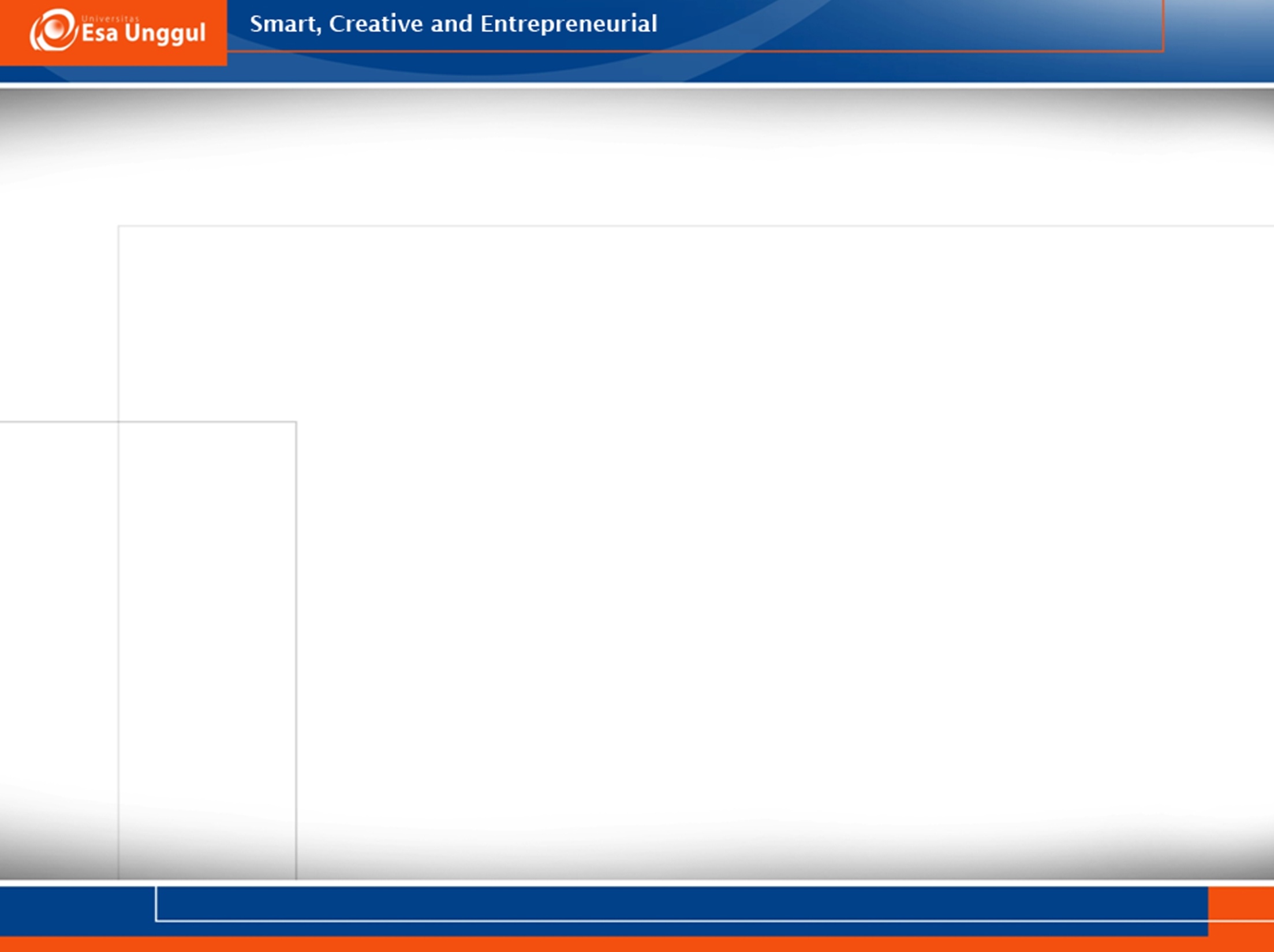 Pengembangan Produk
Pengembangan produk merupakan serangkaian aktivitas yang dimulai dengan analisa persepsi dan peluang. Pengembangan produk merupakan aktivitas lintas disiplin yang membutuhkan kontribusi dari hampir semua fungsi yang ada di perusahaan.
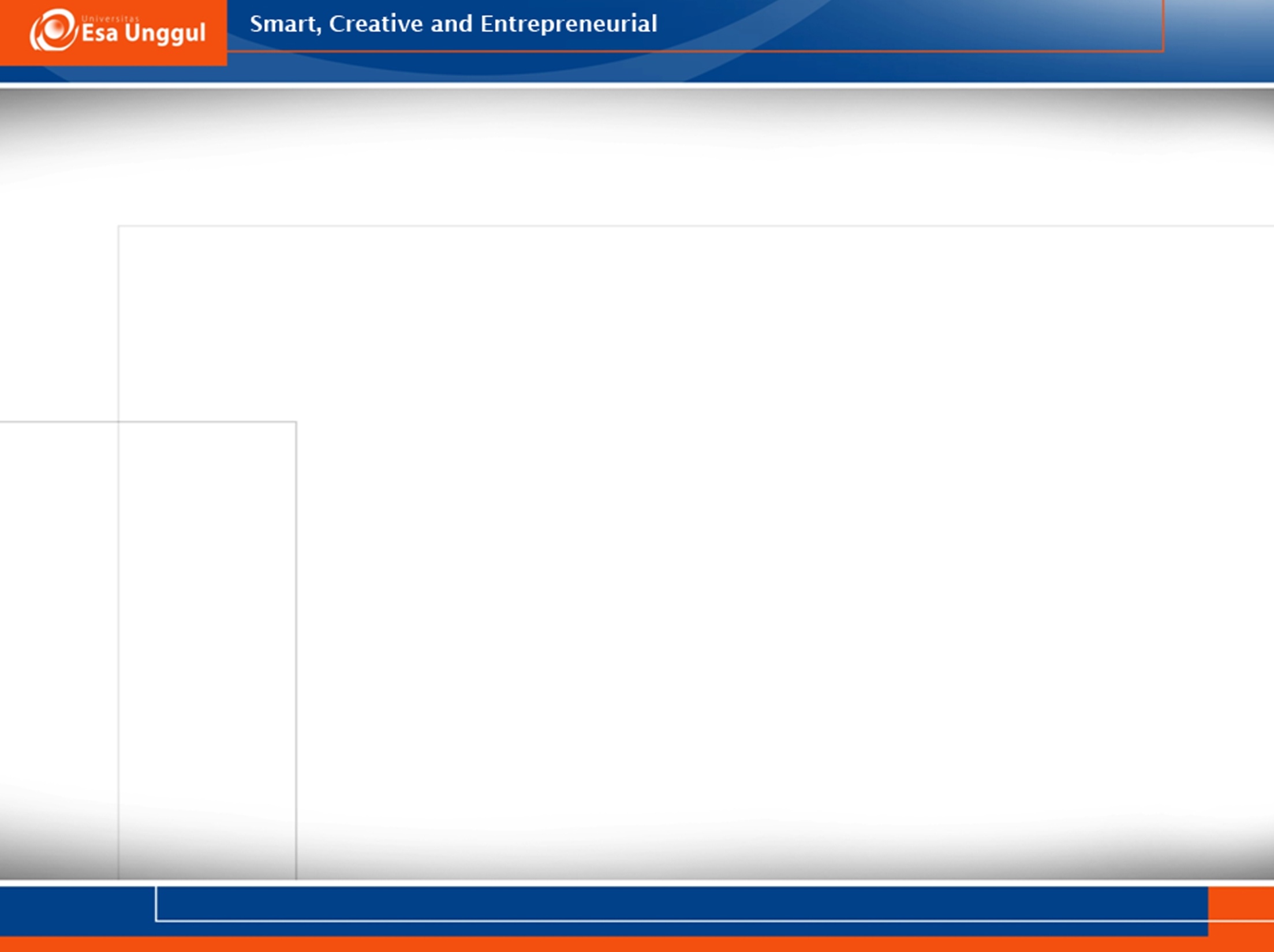 Pemasaran
Fungsi pemasaran adalah menjembatani interaksi antara perusahaan dengan pelanggan. Peranan lainnya adalah memfasilitasi proses identifikasi peluang produk, pendefinisian segmen pasar, dan identifikasi kebutuhan pelanggan. Bagian pemasaran juga secara khusus merancang komunikasi antara perusahaan dengan pelanggan, menetapkan target harga dan merancang peluncuran serta promosi produk.
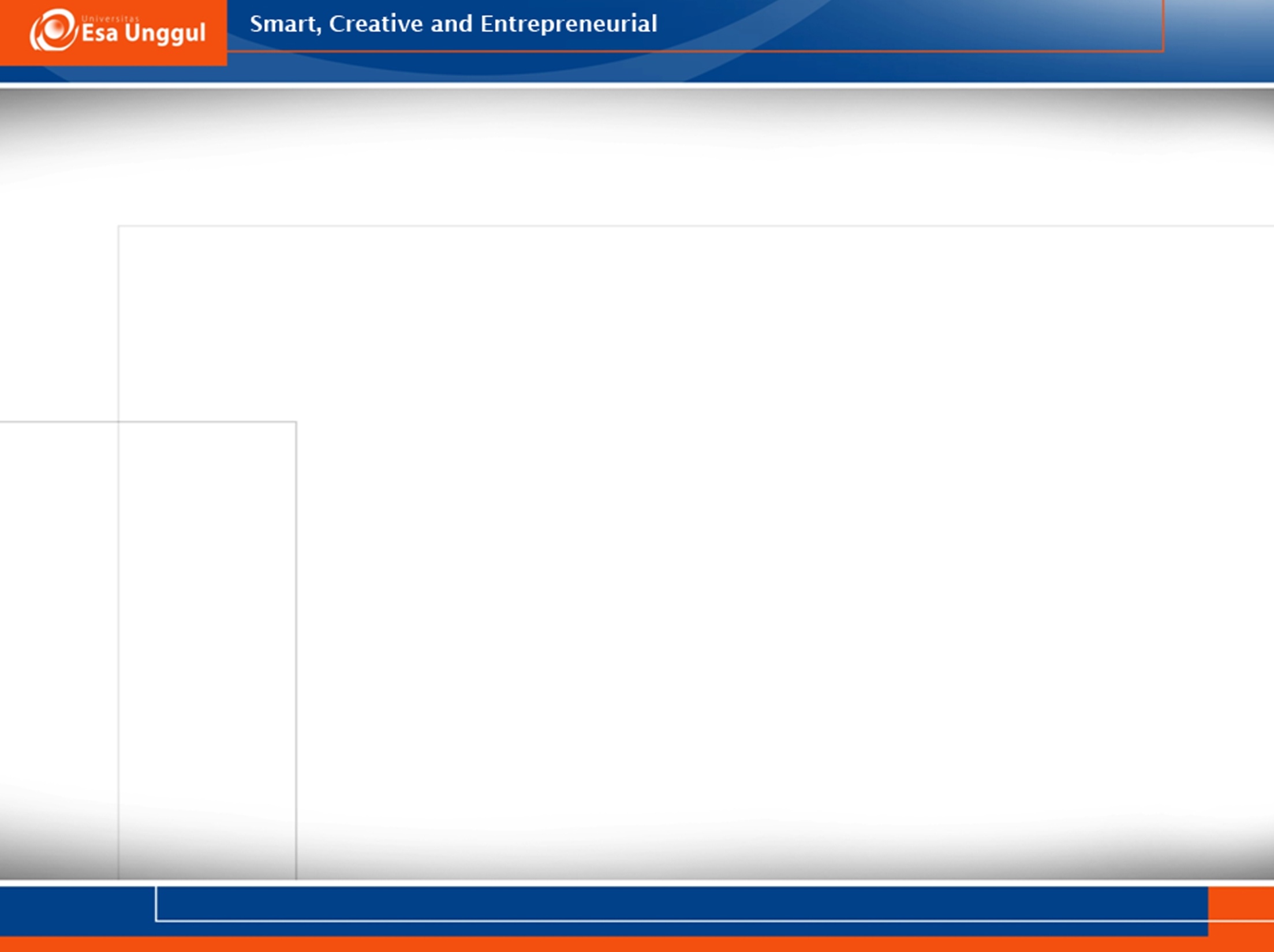 Perancangan (desain)
Fungsi perancangan memegang peranan penting dalam mendefinisikan bentuk fisik     produk agar dapat memenuhi kebutuhan pelanggan. Dalam konteks tersebut tugas bagian perancangan mencakup desain engineering (mekanik, elektrik, software, dan lain-lain) dan desain industri (estetika, ergonomics, user interface).
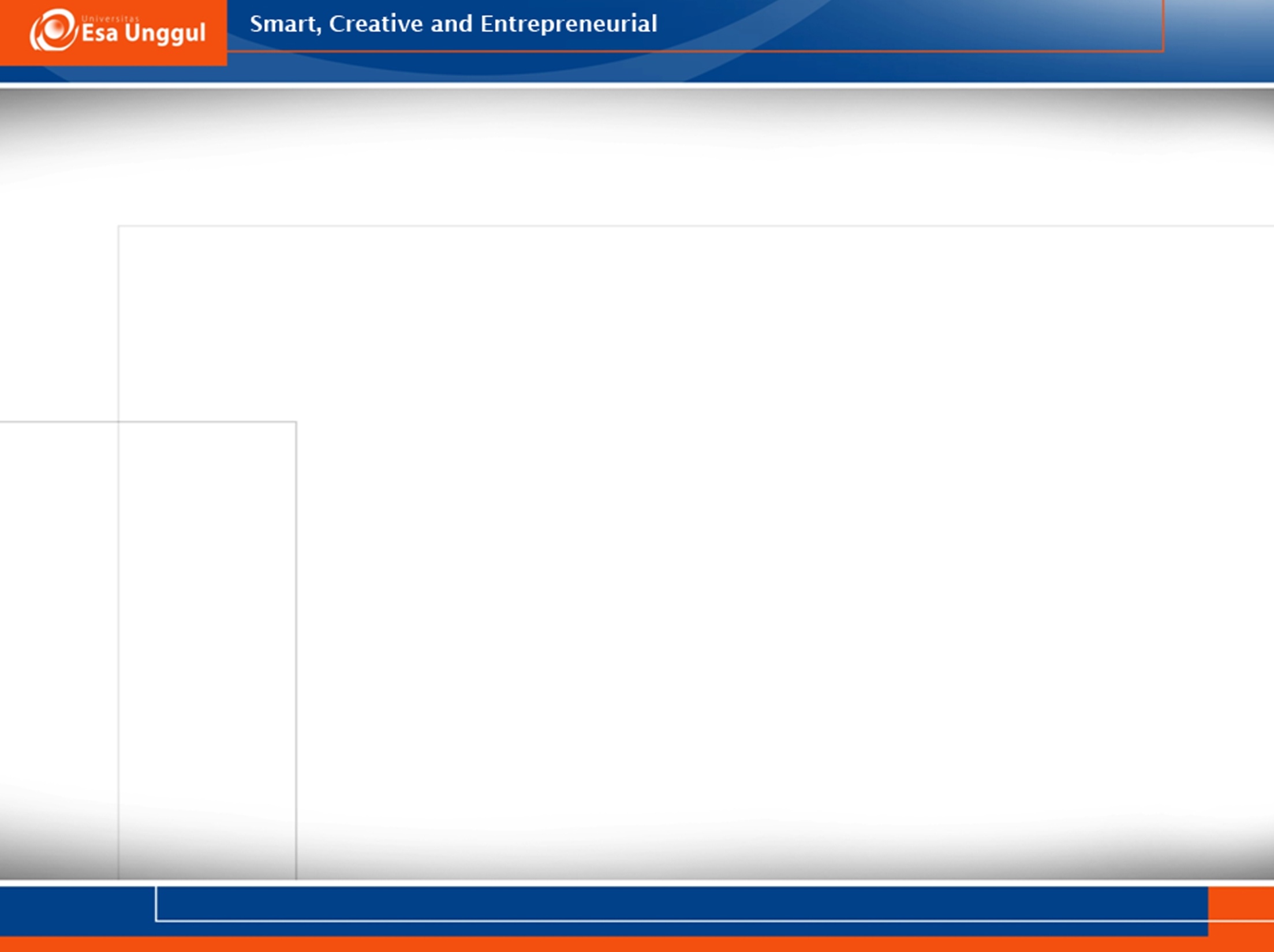 Manufaktur
Fungsi manufaktur terutama bertanggung jawab untuk merancang dan mengoperasikan system produksi pada proses produksi produk. Fungsi ini melingkupi pembelian, instalasi, dan distribusi. 

Proses pengembangan produk dalam suatu perusahaan umumnya melalui 6 tahapan proses, antara lain adalah :

1. Fase 0 : Perencanaan Produk
	Kegiatan perencanaan sering dirujuk sebagai “zero fase” karena kegiatan ini mendahului 	persetujuan proyek dan proses peluncuran pengembangan produk aktual.

2. Fase 1 : Pengembangan Konsep
	Pada fase pengembangan konsep, kebutuhan pasar target diidentifikasi, alternatif konsep-konsep produk 	dibangkitkan dan dievaluasi, dan satu atau lebih konsep dipilih untuk pengembangan dan percobaan lebih 	jauh.

3. Fase 2 : Perancangan Tingkat Sistem
	Fase perancangan tingkat sistem mencakup definisi arsitektur produk dan uraian produk menjadi 	subsistem-subsistem serta komponen-komponen.
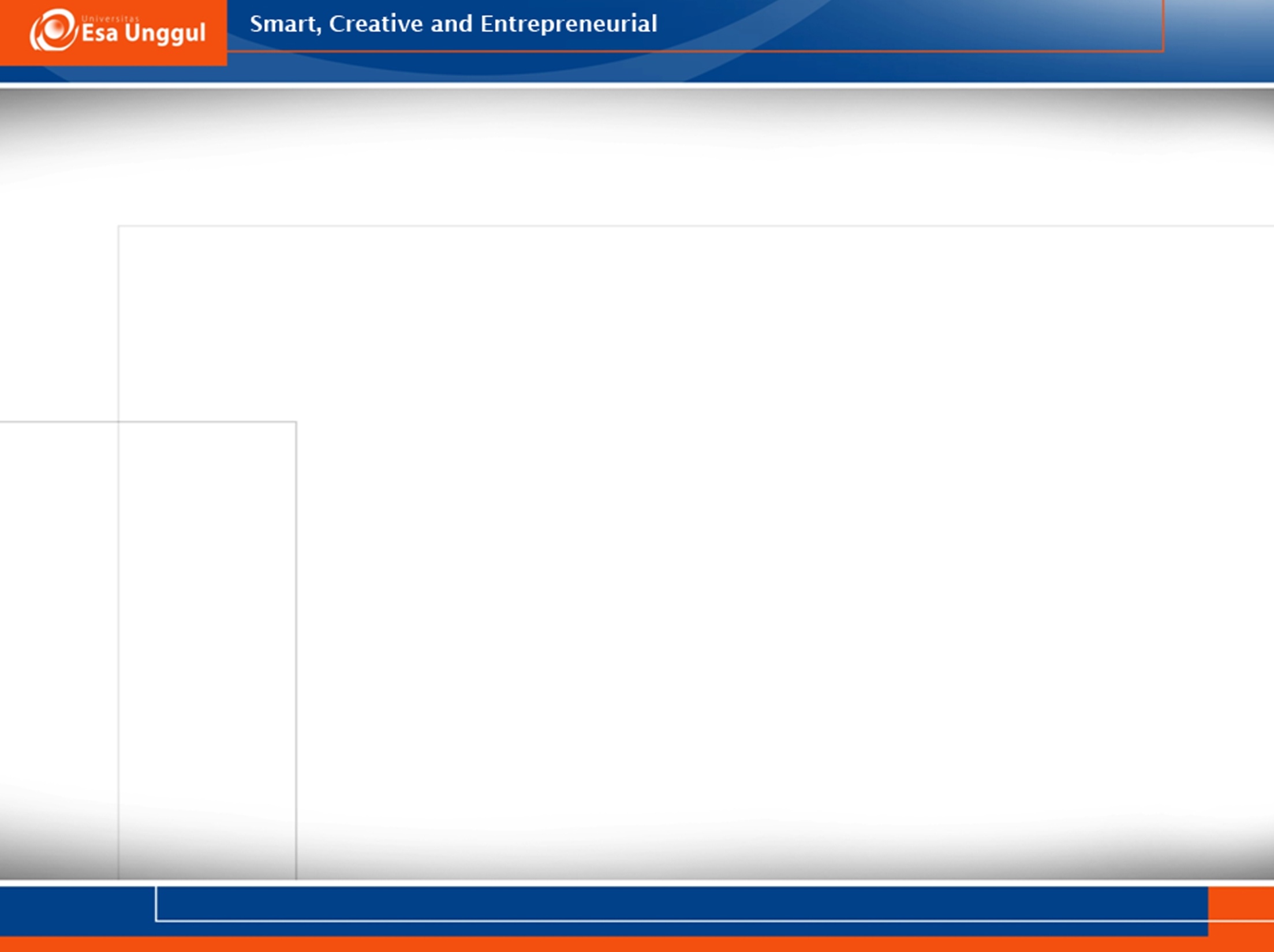 4. Fase 3 : Perancangan Detail
	Fase perancangan detail mencakup spesifikasi lengkap dari bentuk, material, dan 	toleransi 	dari seluruh komponen unik pada produk dan identifikasi seluruh komponen standar yang 	dibeli dari pemasok.


5. Fase 4 : Pengujian dan Perbaikan
	Fase pengujian dan perbaikan melibatkan konstruksi dan evaluasi dari bermacam macam 	versi produksi awal produk.

6. Fase 5 : Produksi Awal
	Pada fase produksi awal, produk dibuat dengan menggunakan sistem produksi yang 	sesungguhnya. Tujuan dari produksi awal ini adalah untuk melatih tenaga kerja dalam 	memecahkan permasalahan yang timbul pada proses produksi sesungguhnya. Peralihan dari 	produksi awal menjadi produksi sesungguhnya biasanya tahap demi tahap. Pada beberapa 	titik pada masa peralihan ini, produk diluncurkan dan mulai disediakan untuk didistribusikan